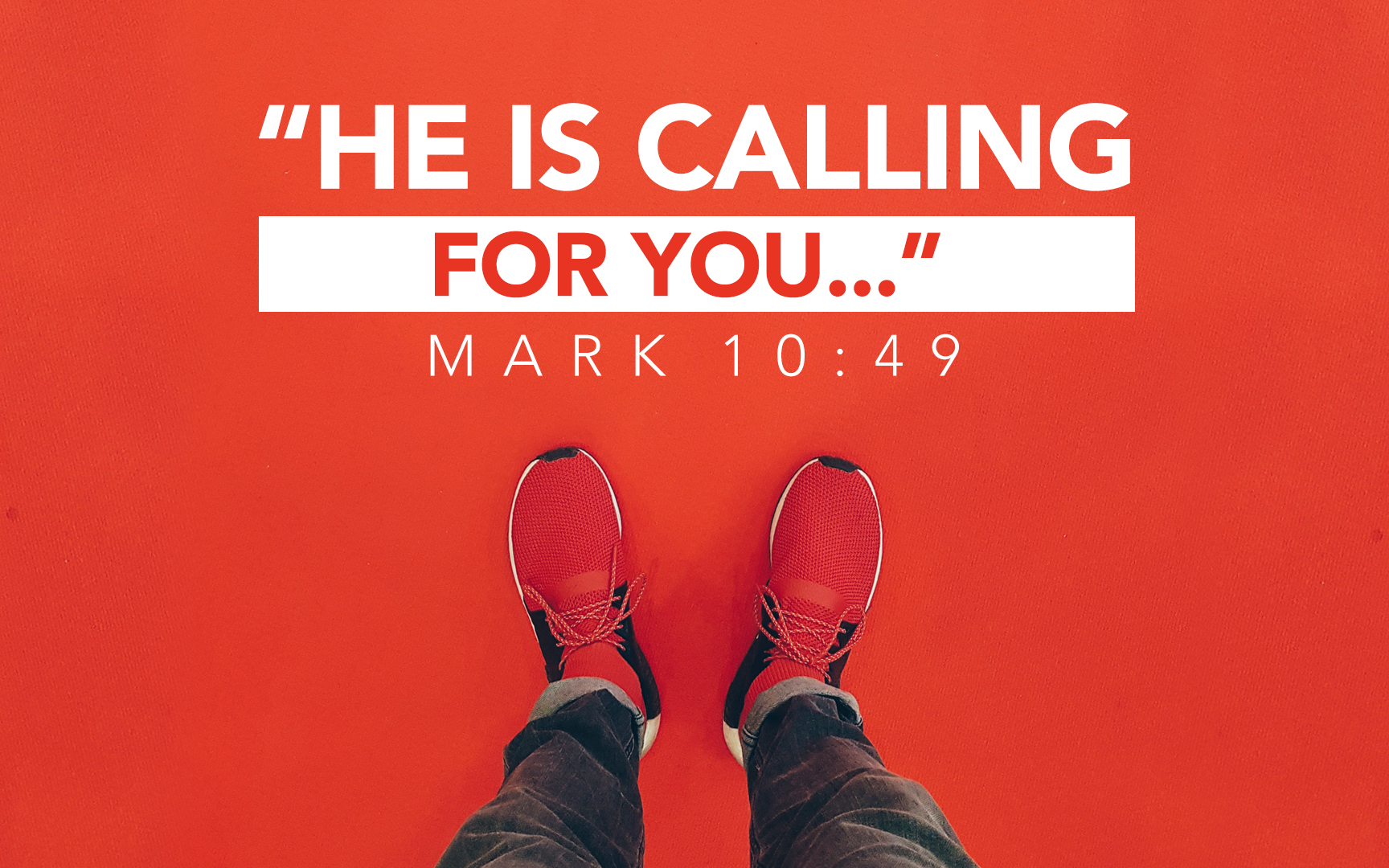 He Is Calling For You…
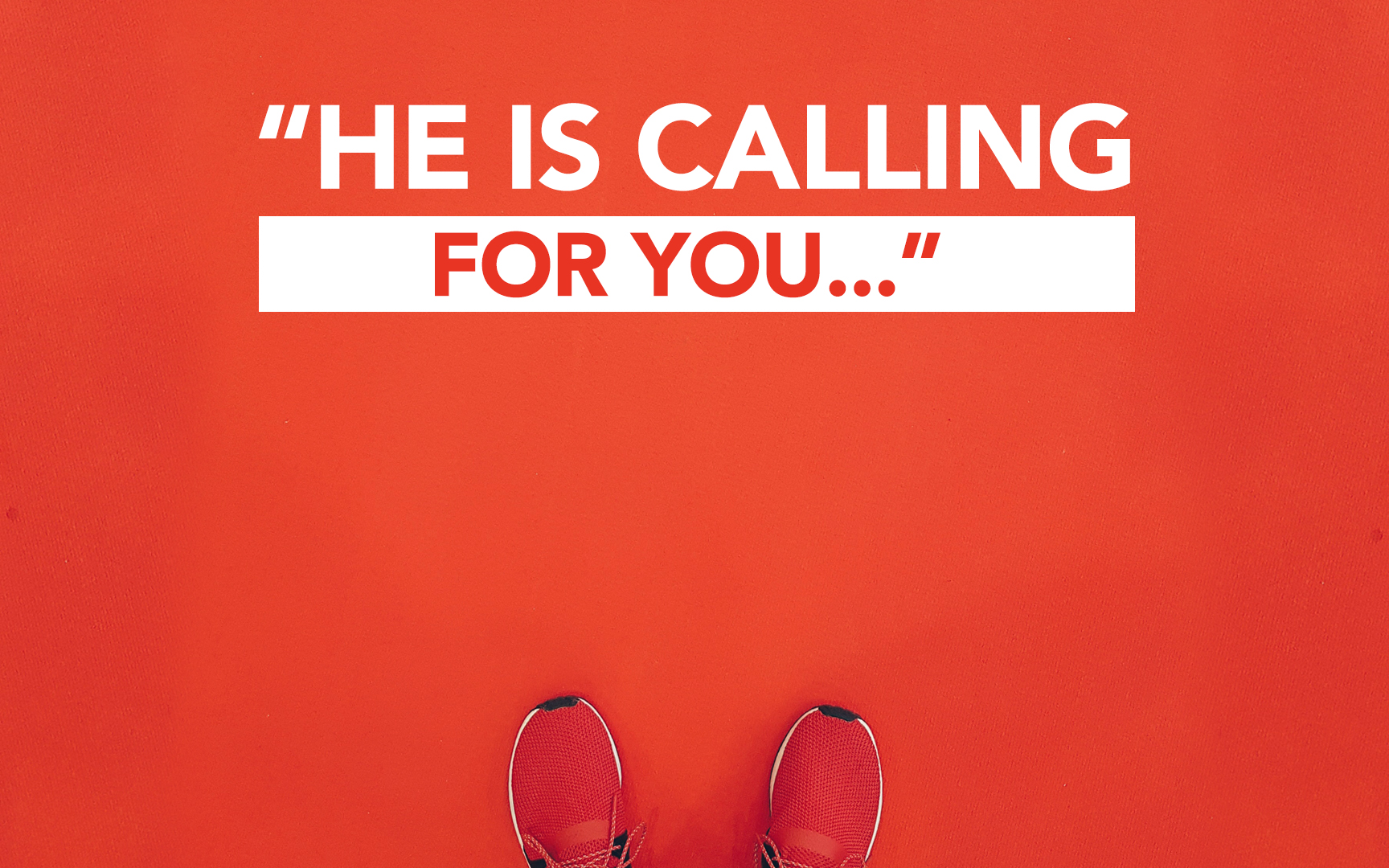 To Study This Event Very Closely…
The Location
The Healing
The Men
• “two blind men”     Matthew 20:30
• “leaving Jericho”      Matthew 20:29
• “touched their eyes”      Matthew 20:34
• “receive your sight”      Luke 18:42
• “Bartimaeus, son of      Timaeus” Mark 10:46
• “leaving Jericho”      Mark 10:46
• “a blind man”     Luke 18:35
• “approaching Jericho”      Luke 18:35
[Speaker Notes: STUDY this passage very carefully – Matthew, Mark, and Luke all record this event – each emphasize different details, but they all want us to know what Jesus did here at Jericho…

Matthew connects this miracle to Jesus’ Compassion.
Mark connects what the
Luke

Especially clear from Luke 4:18-21… This is a Messianic Miracle.

Three Common Questions To Address

Phillip, you don’t want to teach this chapter?!  Are you sure this really happened. YES! Absolutely!  I am aware of the questions and NONE of them take away from this important miracle… So we are going to deal with them upfront.

I want you to know that these 3 questions aren’t surprising. They have been discussed for years and years…

The Location: It’s not a question of accuracy – but it is a question of what the BEST explanation is. There are 2 explanations and both are possible, and both are reasonable.

Option 1: TWO CITIES explanation.  This miracle takes places between the old and new city.  The new city which was populated at this time and the old city which was in ruins were about 1.5 miles apart.  So it is actually possible to be both leaving and entering Jericho at the same time.

Option 2: TWO STORIES explanation.  Luke wants us to see The man “was begging” for money as Jesus entered the city, and then hearing the crowd calls for Jesus attention when Jesus leaves the city.  But Luke both introduces the man and then tells the story uninterrupted so that he can also introduce Zaccheus (and tell his story uninterrupted.)

Any time we communicate, we choose how to group events…How was your vacation? It was great… I went hiking, canoeing, and out for breakfast with my kids, and I went shopping, bowling and out for dinner with my wife.

We may not know which of these explanations is best, but either explanation is both possible and reasonable.


THE HEALING…. Neither is exclusive.  Matthew’s emphasis is on Jesus’ compassion, so including the detail of his physical contact supports this point.  Luke’s emphasis is on Jesus’ authority, so recording his dialogue supports his point. Matthew is an eye-witness who is sharing his testimony, and Luke is an investigator who is sharing what he learned about the events. Together we get the fullest picture.

THE MEN… Matthew keeps the attention on JESUS – so we appreciate His Love.  Mark and Luke single out Bartimaeus so that we can imitate His faith.

But we don’t just study closely to GET the fullest picture. We study closely because this event was important enough that all 3 writers want us to know about it and our hearts to be changed by it!

Now, you may still have some questions and we can discuss them – but here’s my challenge. If you REALLY want to look at this text SO CLOSELY – then it is only fair to examine the PEOPLE in this event, as closely as you do details.

So let’s begin with Bartimaeus…. If we look at him closely I believe you’ll see an impressive faith!]
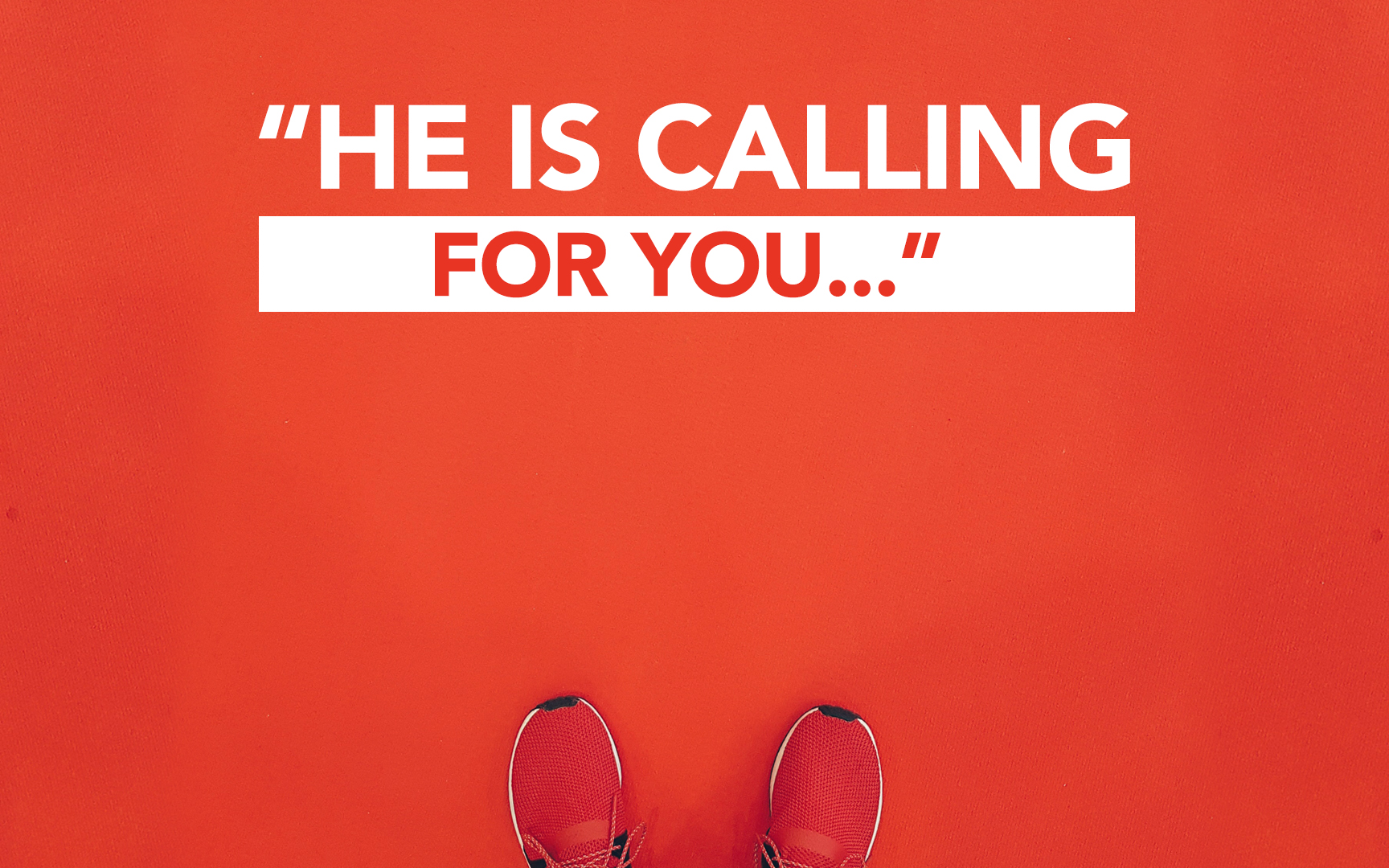 To Imitate This Impressive Faith.
Sees His Need
Ignores Crowds
Seeks Mercy
Leaves Treasure
Does Not Delay
Never Forgets
[Speaker Notes: Sees my Need – Humility in this man.]
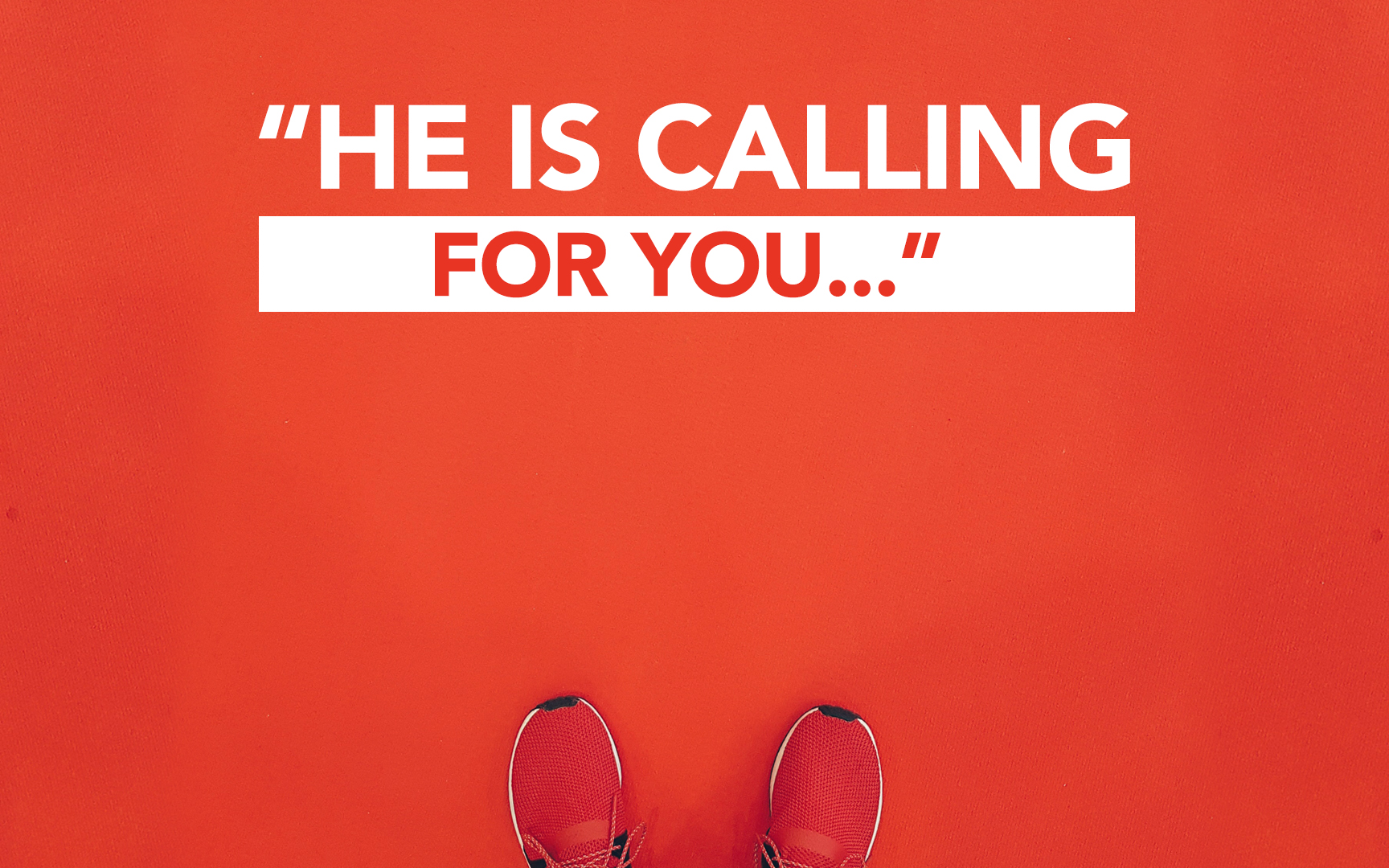 To See Jesus’ Authority & Compassion.
“Jesus of Nazareth”
“Son of David”
“Rabboni”
“Lord”
[Speaker Notes: Why should we put our faith in Him?  Because He is…


This miracle is placed in Luke to show that Jesus is fulfilling all that Isaiah said the Messiah would do…


“Blessed are they who did not see, and yet believed.” John 20:29]
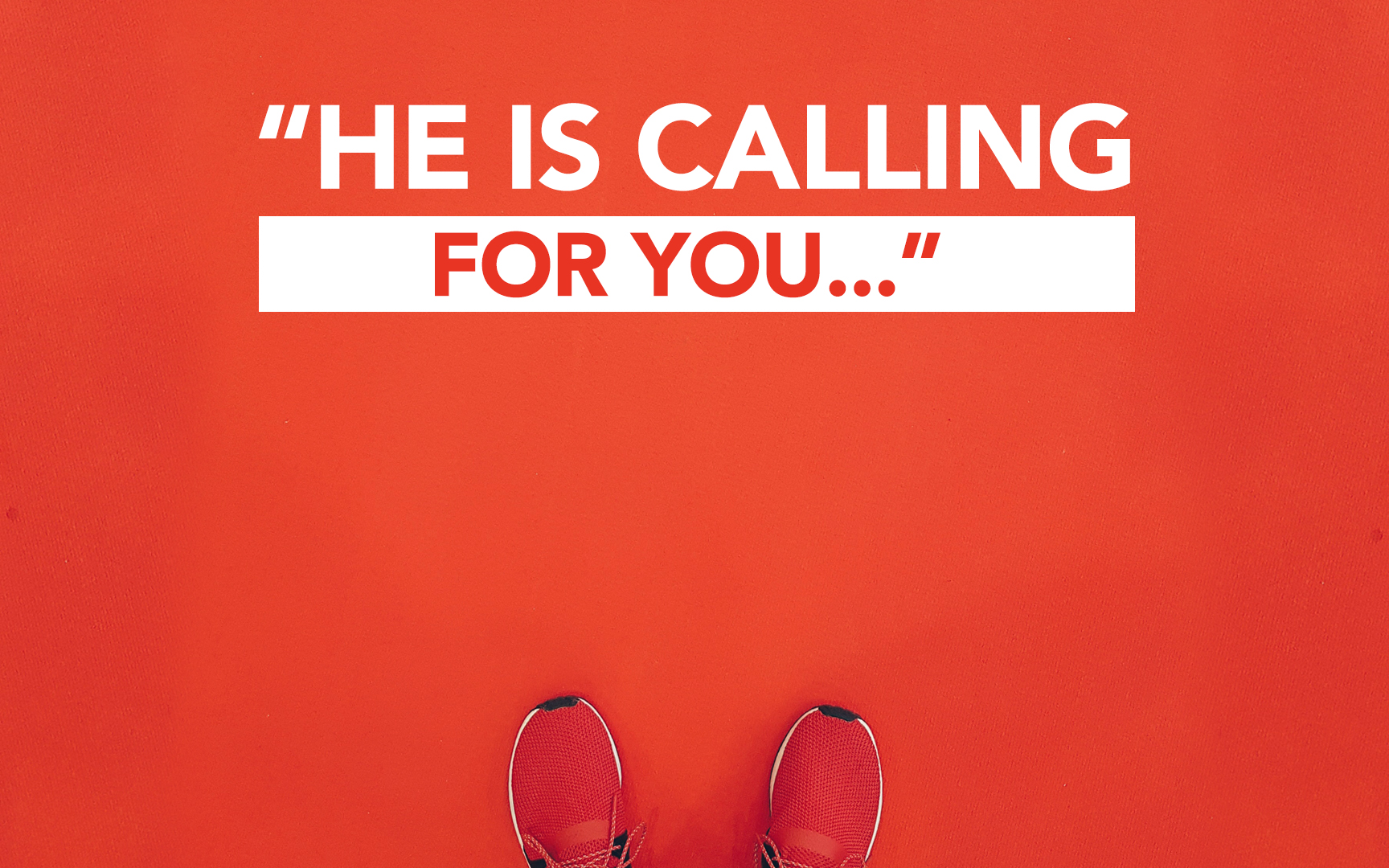 To See Jesus’ Authority & Compassion.
In a large crowd, I will call you by name…
When others dismiss you, I will listen…
Even when I’m busy, I will stop…
[Speaker Notes: Why should we put our faith in Him?  Because He is…


This miracle is placed in Luke to show that Jesus is fulfilling all that Isaiah said the Messiah would do…


DISMISS: I almost said “ignore” but the truth is the crowd isn’t ignoring him.  They are telling him he doesn’t matter.  They are actively pushing him aside.]
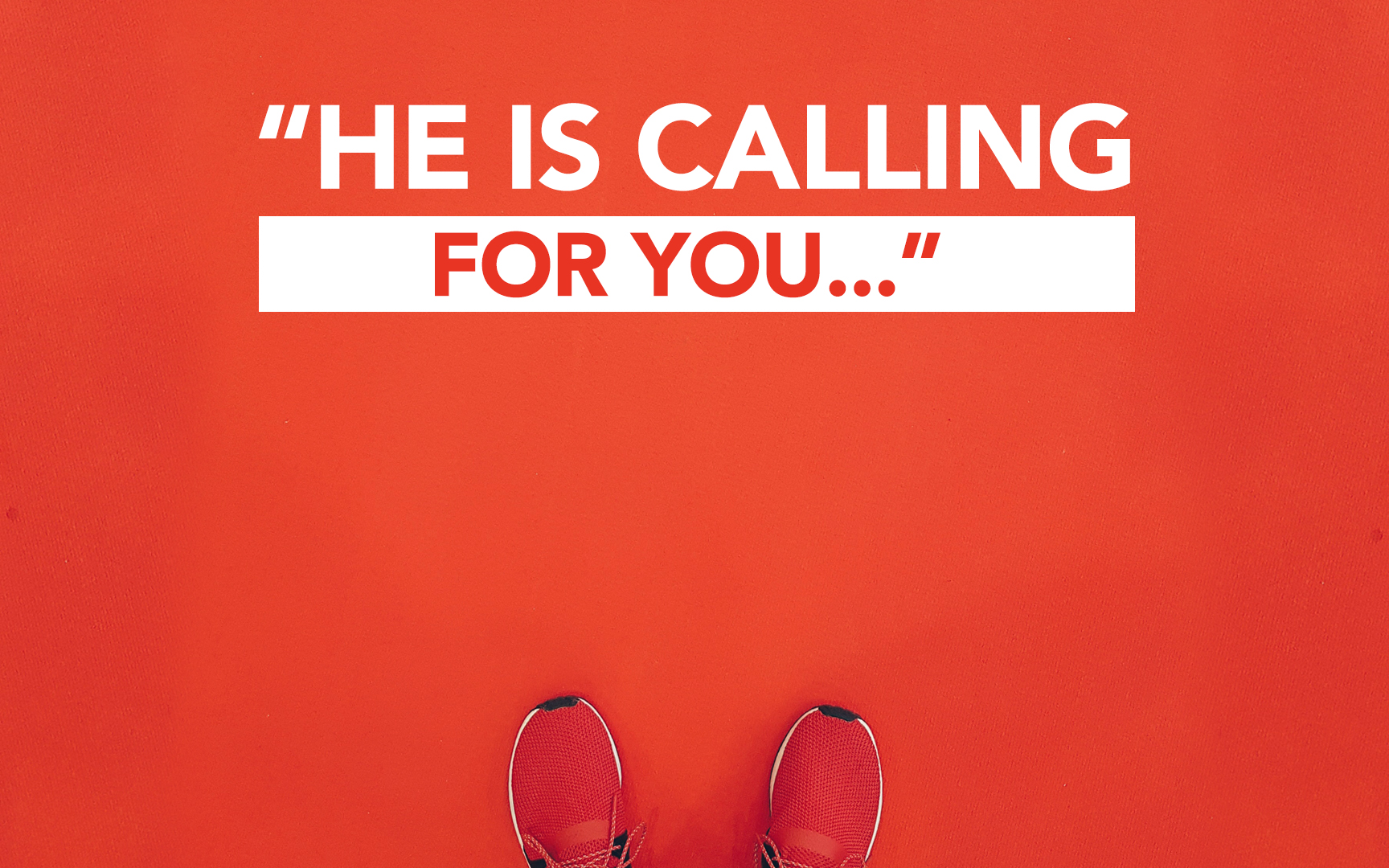 To Decide What You Most Desire.
Coins?    or   Christ?
Quick Solution?    or    A New Start?
[Speaker Notes: Jesus provides so much more than anyone else in the city could give this man.

He goes from Begging for Coins to Crying Out for]
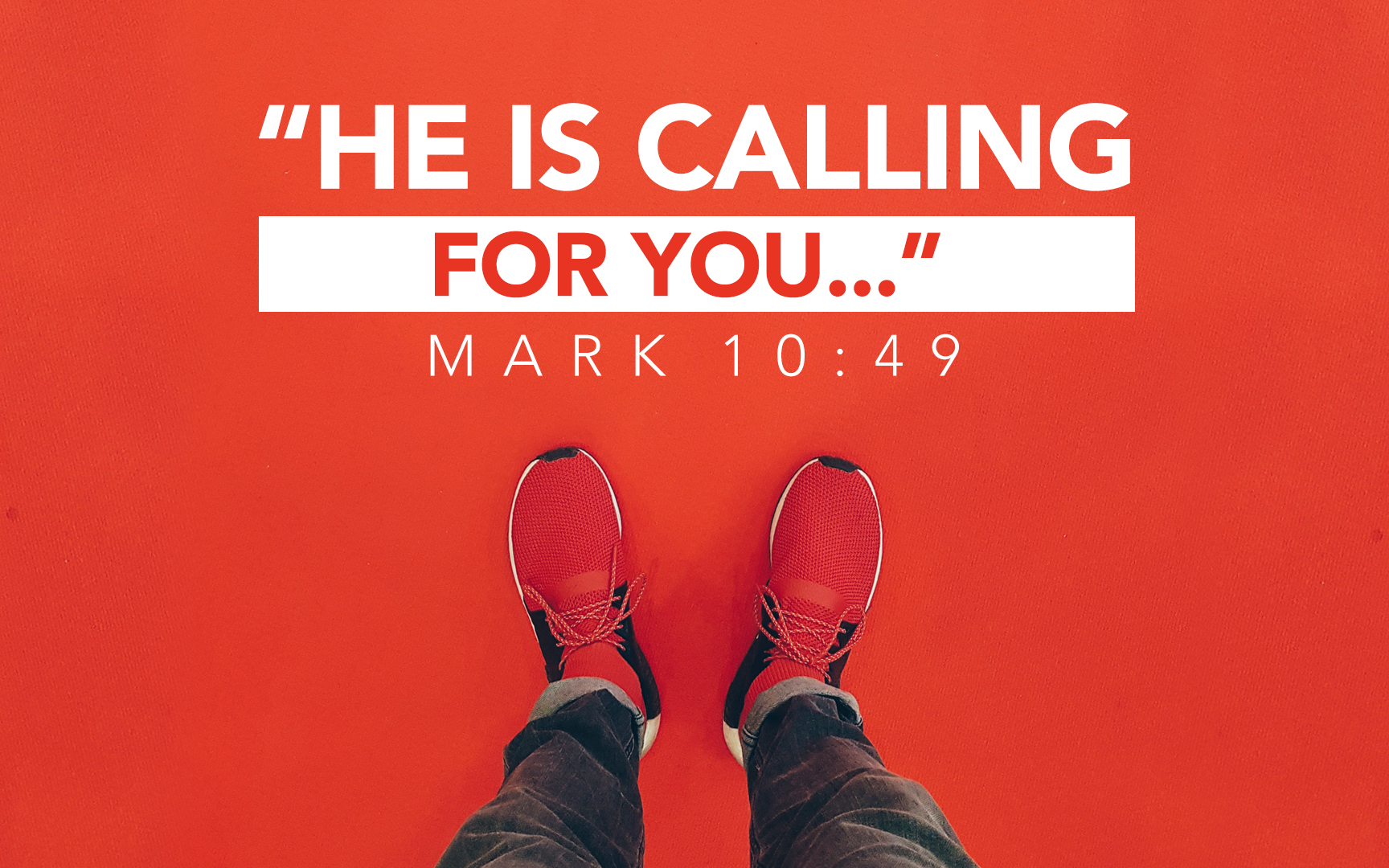 He Is Calling For You…